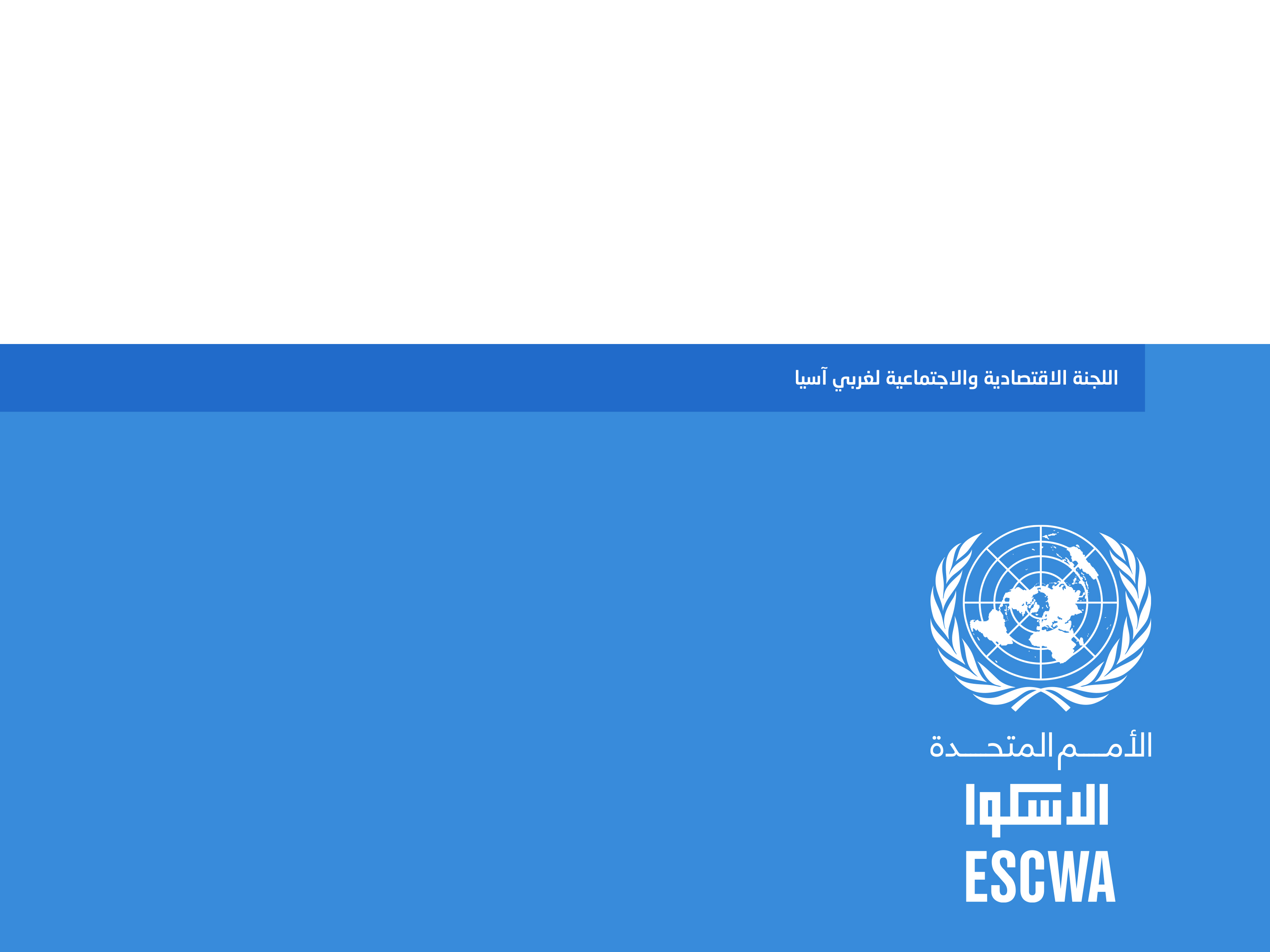 اللجنة التنفيذية
الاجتماع الثالث
الرباط، 6-7 أيار/مايو 2017 

البند XX من جدول الأعمال المؤقت
تقريــر لجنة التكنولوجيا من أجل التنمية
عن دورتها الأولى
دبي، 11 و12 شباط/فبراير 2017
مواضيع البحث والمناقشة
عقدت لجنة التكنولوجيا من أجل التنمية التابعة للجنة الاقتصادية والاجتماعية لغربي آسيا (الإسكوا) دورتها الأولى يومي 11 و12 شباط/فبراير 2017 في دبي

بحثت اللجنة مجموعة من المواضيع، أبرزها:

المسارات الدولية والإقليمية في تكنولوجيا المعلومات والاتصالات من أجل التنمية،
الاقتصاد الرقمي والتحول نحو المجتمعات الذكية،
المسارات الدولية والإقليمية في مجالات العلم والتكنولوجيا والابتكار من أجل التنمية،
ملامح الابتكار في المنطقة،
تعزيز منظومات نقل التكنولوجيا في البلدان العربية
مواضيع البحث والمناقشة
كما عرضت الأنشطة التي اضطلعت بها الاسكوا لعامي 2014-2015، وأنشطة التعاون الفني لنفس الفترة، وأنشطة مركز الإسكوا للتكنولوجيا من 2011 وحتى 2016؛ و برنامجي العمل لفترة السنتين 2016-2017 والسنتين 2018-2019 في مجال التكنولوجيا من أجل التنمية.

تخلل الدورة حلقة نقاش حول التكنولوجيا وتنفيذ خطة التنمية المستدامة 2030 في المنطقة العربية.

اتخذت اللجنة عدداً من التوصيات، منها ما هو عام ومنها ما هو متصل بالمواضيع المطروحة على جدول الأعمال.
الحضور
شارك في الدورة ممثلون عن إثنى عشرة  دولة أعضاء في الإسكوا هي:

الإمارات العربية المتحدة، مملكة البحرين، الجمهورية التونسية، جمهورية السودان، جمهورية العراق، سلطنة عُمان، دولة قطر، دولة الكويت، الجمهورية اللبنانية، المملكة المغربية، المملكة العربية السعودية، الجمهورية الإسلامية الموريتانية
انتخاب أعضاء المكتب
تولت دولة الإمارات العربية المتحدة رئاسة الدورة الأولى للجنة التكنولوجيا من أجل التنمية

تولى ممثل مملكة البحرين، منصب نائب الرئيس

تولى ممثل الجمهورية التونسية، منصب المقرر
التوصيات الموجهة للدول الأعضاء
توصيات البرامج
التحول بالبرنامج الفرعي الرابع من تكنولوجيا المعلومات والاتصالات من أجل التنمية إلى التكنولوجيا من أجل التنمية

ربط الأنشطة المعيارية وأنشطة التعاون الفني أو الخدمات الاستشارية
التوصيات الموجهة للدول الأعضاء
تكنولوجيا المعلومات والاتصالات من أجل التنمية
متابعة جهود تضييق الفجوة الرقمية 
تعزيز التعاون بين راسمي السياسات في مجال التكنولوجيا 
دعم الاستثمار في البنية الأساسية لتكنولوجيا المعلومات والاتصالات
إنتاج التكنولوجيا الرقمية وعدم الاكتفاء بالاستهلاك
تطوير الخدمات الحكومية الإلكترونية
تعزيز القدرة التنافسية 
تعزيز الاهتمام بالتعليم والتدريب وصقل المهارات لجميع فئات المجتمع
الترحيب ببرنامج ازدهار ودعوة الدول الأعضاء إلى المشاركة في أنشطته
التأكيد على دور الحكومات العربية القيادي في حوكمة الانترنت
المشاركة الفعالة في المؤتمرات
التوصيات الموجهة للدول الأعضاء
العلم والتكنولوجيا والابتكار من أجل التنمية
تطوير التشريعات والقوانين لتحفيز الابتكار

قياس الابتكار في المنطقة العربية 

إنتاج التكنولوجيا وعدم الاكتفاء بالاستهلاك
التوصيات الموجهة للدول الأعضاء
التكنولوجيا وتنفيذ خطة التنمية المستدامة 2030 في الدول العربية
تعزيز التعاون الإقليمي 

تنفيذ أهداف التنمية المستدامة بطريقة تكاملية 

طرح مبادرات تستثمر إمكانات العلم والتكنولوجيا والابتكار في تحقيق أهداف التنمية المستدامة

تطوير آليات التكنولوجيا من أجل التنمية الشاملة

زيادة الانفاق على البحث والتطوير
التوصيات الموجهة للأمانة التنفيذية
الاستمرار في الجهود لبناء الشراكات مع المنظمات الدولية والإقليمية 
إعداد دراسات تحليلية حول تطور ملامح الابتكار 
دعم الدول في مجال اعتماد وتنفيذ مجموعات متكاملة من المقاييس والمؤشرات 
ودعم الدول الأعضاء في مجال قياس خدمات الحكومة الالكترونية ، والاقتصاد الرقمي
دعم الدول الأعضاء في مجالي الحكومة الذكية والحكومة المفتوحة
تطوير برنامج الإسكوا "ازدهار" حول العمل العربي المشترك
دراسة دور تكنولوجيا المعلومات والاتصالات في تعزيز منظومات العلم والتكنولوجيا والابتكار 
مساعدة الدول الأعضاء على إيصال مبادراتها
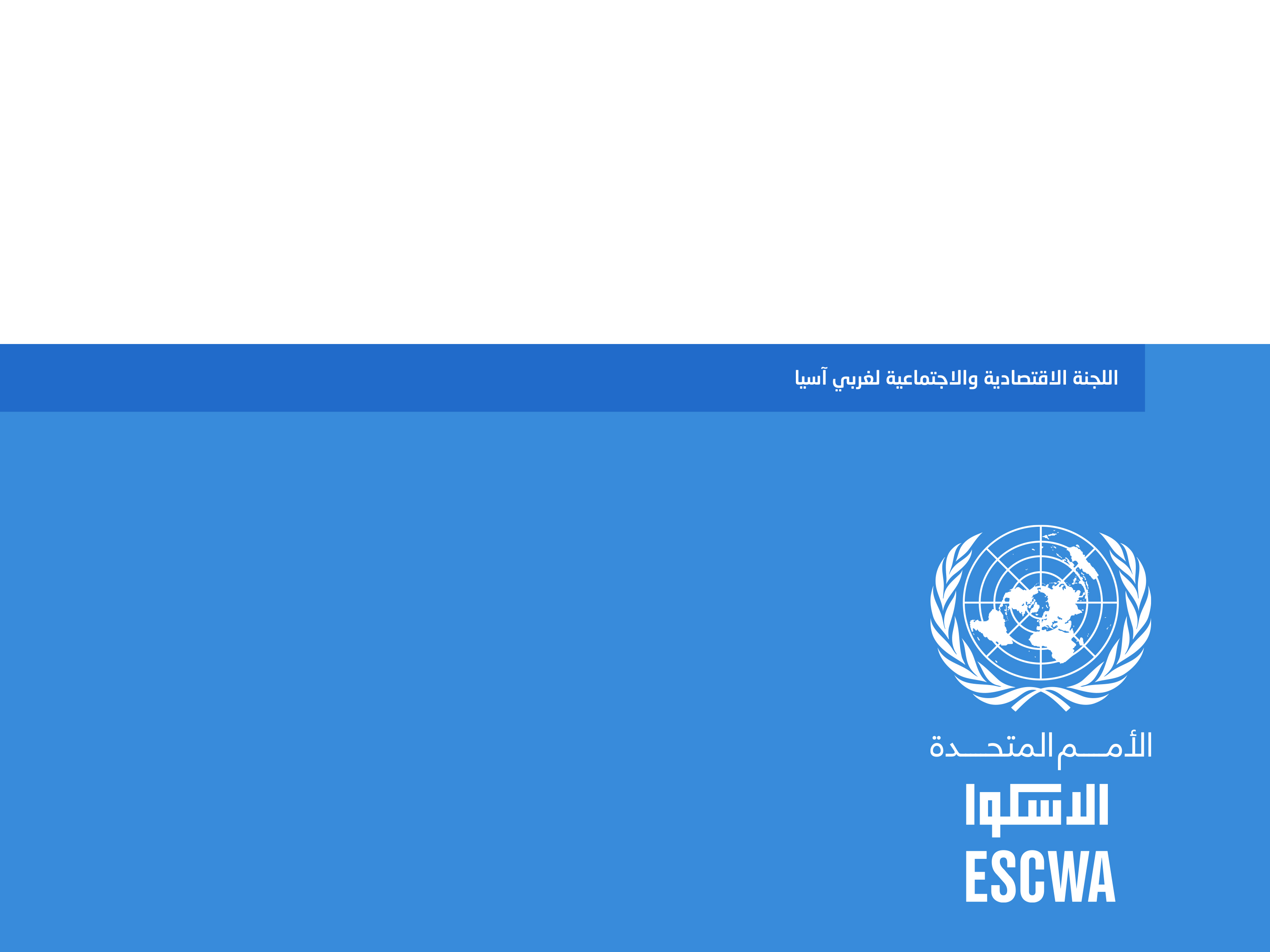 شكراً